Intro to Submitting Grants at GVSU
[Speaker Notes: Abbey]
Learning Objectives
Understand the 10 steps to submitting a grant at GVSU 
Understand the role that University Development plays in the submission process.
Learn how to start a proposal form in our internal routing platform, One Aegis.
[Speaker Notes: Abbey]
10 Steps to Submitting a Grant at GVSU
Read the funding announcement 
Meet with your Grants and Contract Specialist 
Talk with your Chair/Director/Unit head/Dean 
Start a proposal approval form in One Aegis 
Create a budget 
Write your narrative and ask others for critique 
Get your submission approved internally 
Finish all other required paperwork
Finalize your narrative 
Submit your proposal
[Speaker Notes: Abbey]
Step 1: Read the Funding Announcement
Gain an understanding of the project, noting the rules and limitations 
Note any special requirements that could hold up the submission. 
Send the announcement to your Grants and Contract Specialist 
Think of questions you have that the grants and contracts specialist or the program officer may be able to answer.
[Speaker Notes: Abbey]
Step 2: Meet with your Grants and Contract Specialist
Call us very early in the process
We will assist you in making a checklist of required documents 
Narrative 
Budget 
Budget justification 
Certifications 
Assurances, etc.
Discuss the required forms and any potential problem areas 
Discuss what information you will need from others:
Authorized signatures
University demographics 
Subaward forms
[Speaker Notes: Abbey]
Step 2 Continued
Are you going to do a peer review? 
Consider having a conversation with the sponsor’s program officer. 
Develop a timeline to determine when documents/parts of the project will be completed 
Determine what day you will submit the project and understand how the submission process will work. 
Every project is different 
Every sponsor is different 
Every grant writer is different 
We, as GCS’, are different
Talk through the process so there are no assumptions or surprises!
[Speaker Notes: Abbey]
Step 3: Talk with your Chair/Director/Unit Head and Dean
Work out/discuss issues like:
how much time you will need to commit to the project
buy out or release from other duties if you were to get funded 
Potential needed departmental resources 
They can also give you valuable input on writing your proposal 
Address problems before they arise. 
If there are members on the project team from different departments, they will need to do this too.
[Speaker Notes: Melissa]
Step 4: Start a grant proposal approval form in One Aegis
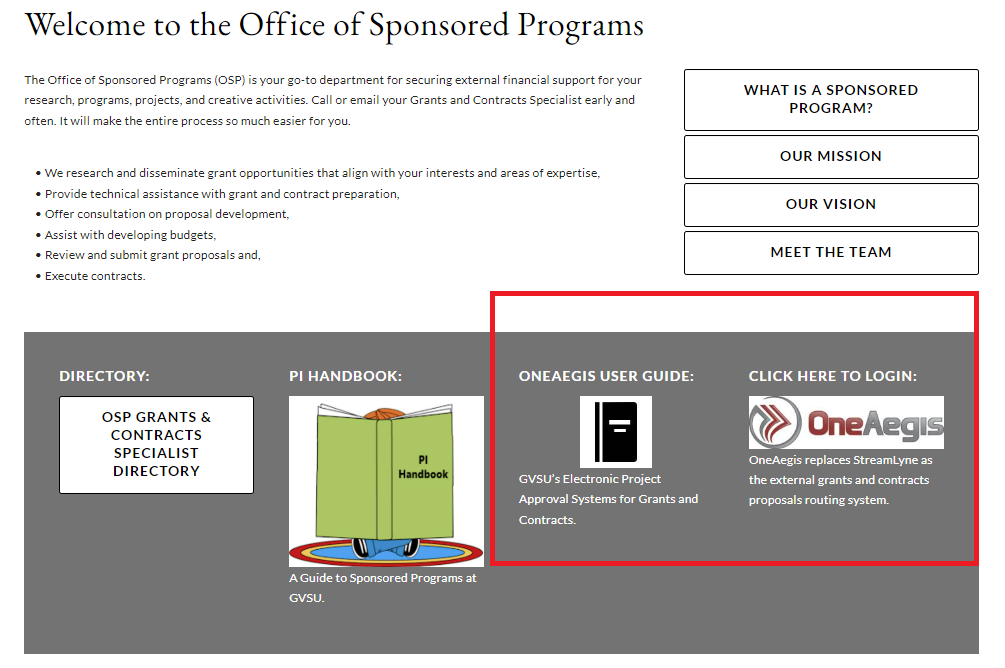 One Aegis is the system we use to internally approve all proposals. 
Gvsu.edu/grants
Here you will find the link to log into One Aegis and a step-by-step user guide. 
We will go through a practice submission at the end of the presentation.
[Speaker Notes: Melissa]
Step 5: Create your Budget
Start the budget as soon as possible. 
Working on the budget can help you think through all aspects of the project which can be a helpful step prior to writing the proposal narrative. 	
Time commitment of personnel 
Supplies
Travel
OSP can work with you from the start to develop your budget, or we can fine tune it while you go onto other elements of the project.
[Speaker Notes: Melissa]
Budget categories
Senior personnel 
Other personnel (GA’s, Student employees)
Fringe Benefits 
Equipment 
Travel – meals, lodging, airfare, mileage, parking, ground transportation 
Participant support 
Materials and supplies 
Publication costs/documentation/dissemination 
Consultants 
Subawards 
Other 
Graduate Assistant Tuition
Remember…
The budget is a key part of the GVSU internal approval process which is required for all sponsored programs before submission can take place. 
There are often questions about the budget, so it is important to get them out of the way early to avoid holding up the submission.
[Speaker Notes: Melissa]
Step 6: Write your narrative and ask others for critique
If you wrote a concept paper, start with that. 
Have a conversation with the program officer if the sponsor allows it. 
Outline the RFP to ensure you are not missing anything 
Schedule time in your day to write 
Send your proposal out for a peer review about 2-4 weeks before you want to submit it.
[Speaker Notes: Outline the RFP to ensure you will not miss anything 
	create a template that incorporates every section that is required- need statement, evaluations, work plans 
Send your proposal out for a peer review about 2-4 weeks before you want to submit it 
	- send it to your friends, co-workers, colleagues, and others who have had experience submitting proposals. 


Melissa]
Step 7: Get your submission approved internally
All projects must go through OSP to be routed for internal approval 5 days before the submission day. 
Plan ahead and work closely with you GCS so that we can help you keep things on track. 
Projects cannot be submitted to the sponsor without full internal approval.
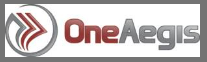 [Speaker Notes: Melissa]
Step 8: Finish all other required paperwork
There are often documents other than the project narrative that have to be prepared for the submission:
Letters of Support
Indirect cost agreements
Cover Sheets 
Abstracts
IRS Determination Letters
List of current board of directors and their affiliations 
Diversity and Inclusion policy 
Organizational demographics 
Financial Audits 
CV’s or biographical sketches 
Letters of support from organizational leadership
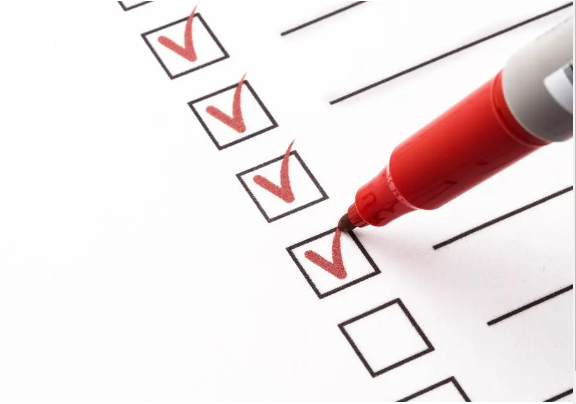 [Speaker Notes: These can be time consuming to gather, so factor them into your timeline (your GCS will help you make sure you’re not forgetting something important)

Abbey]
Step 9: Finalize your Narrative
Finalize your narrative at least 4 days before the submission day, making sure you incorporate feedback from the peer review. 
Put your narrative away for a few days, then re-read it for a final polish 1-2 days before you submit it.
[Speaker Notes: Abbey]
Step 10: Submit your Proposal!
You’ve gathered everything from the checklist. 
All internal approvals have been completed. 
Work with your GCS to submit the proposal to the sponsor.
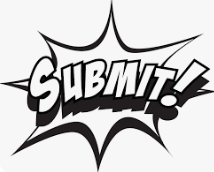 [Speaker Notes: Abbey]
What role does University Development play in all of this?
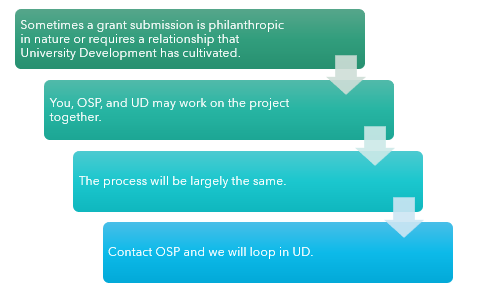 [Speaker Notes: Abbey]
Key things to remember
Call us early and often! We are meant to be your guide and resource to making this submission process easy. 
Our contact information is located on our website, gvsu.edu/grants, along with a directory of how we divide up the colleges. 
ALL sponsored programs must be routed through OSP. 
The budget, budget justification, and project narrative must be received by OSP and routed for approval at least 5 days before the sponsor’s deadline. 
Proposals submitted to OSP after the internal deadline will be processed on a first-come-first-served basis. Priority is given to those who have submitted their proposals to us on time. 
Late, incomplete, or not fully approved proposals may not be submitted to the sponsor.
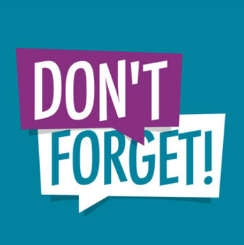 [Speaker Notes: Abbey]
Starting a Grant Proposal Approval Form in One Aegis
1. Navigate to gvsu.edu/grants and use your GVSU credentials to login.
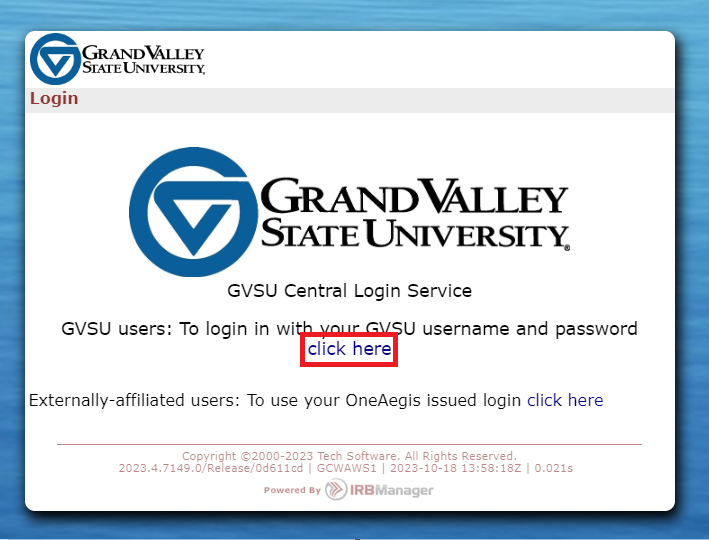 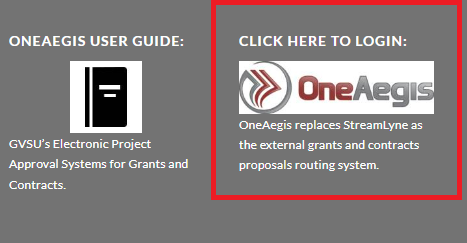 [Speaker Notes: Melissa]
3. Select start xForm
2. Logging in will take you to this home page. On the left-hand side under actions, select view dashboard.
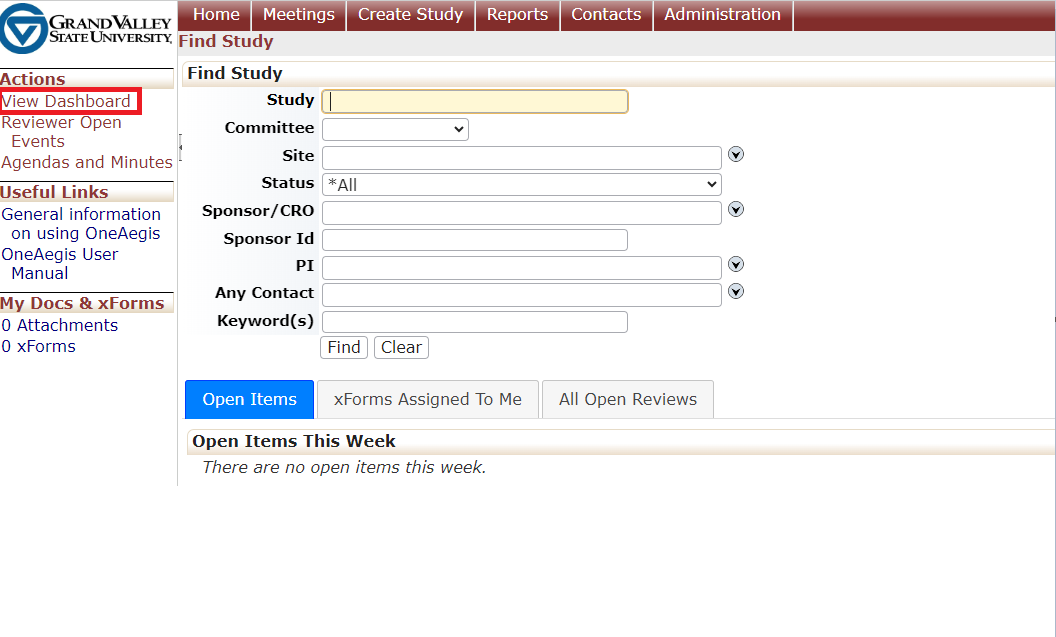 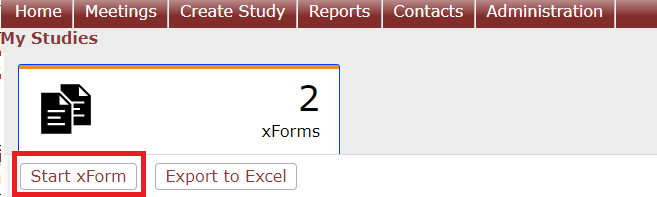 [Speaker Notes: Melissa]
5. Begin entering your grant proposal information into the One Aegis System.
4. Select OSP New Proposal Submission Form
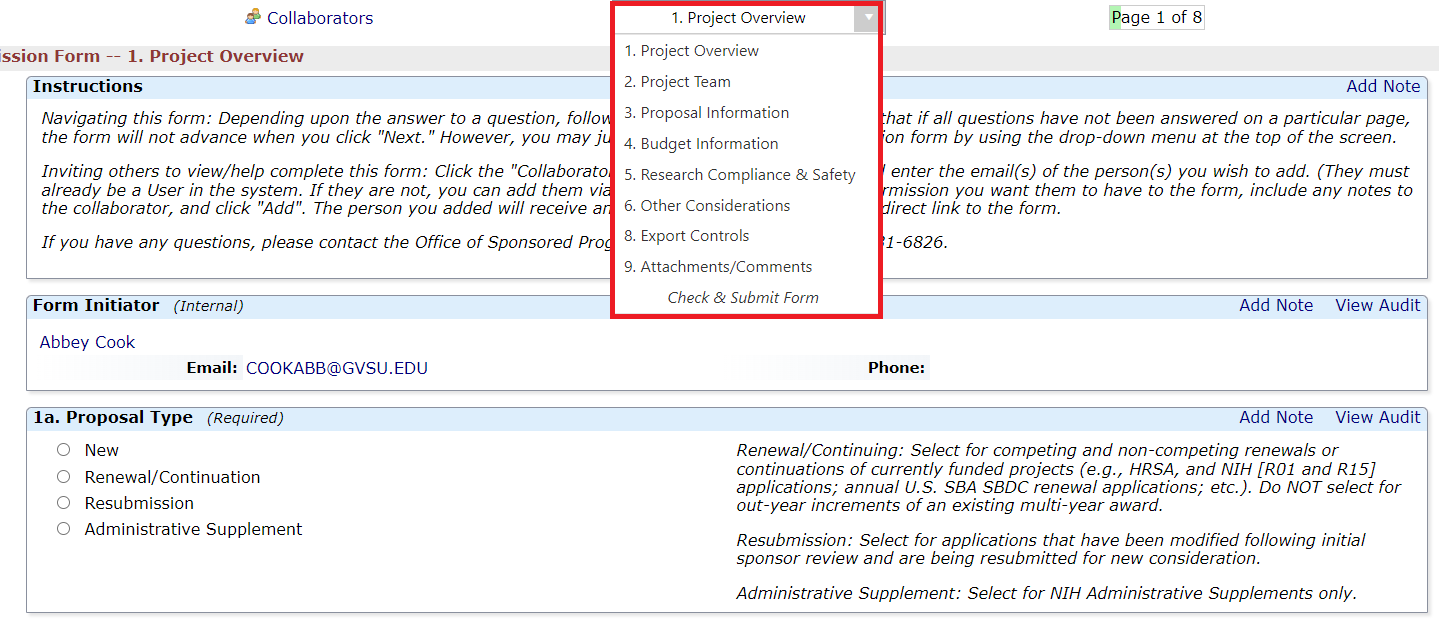 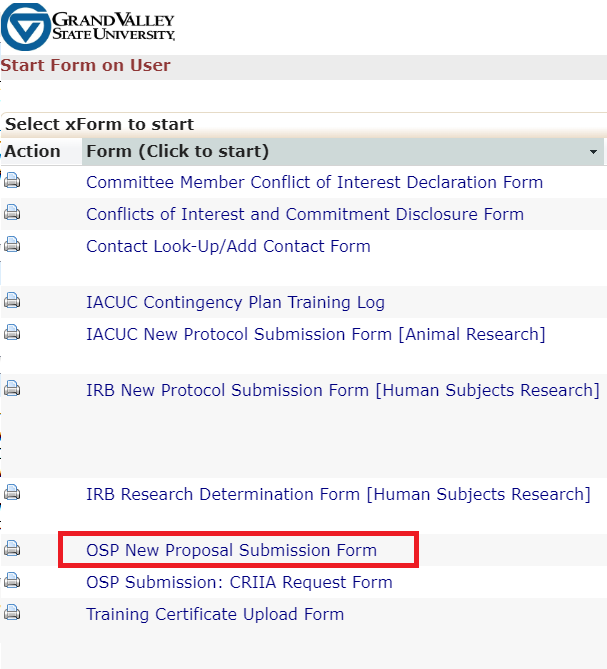 - You can skip ahead to different sections within the xForm by using the drop-down feature. Our One Aegis User Guide provides additional information on the specific questions that you will be asked.
[Speaker Notes: Melissa]
Thank you for joining us today!
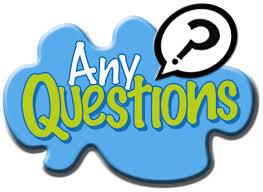 [Speaker Notes: Melissa]